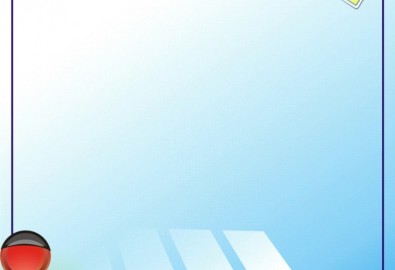 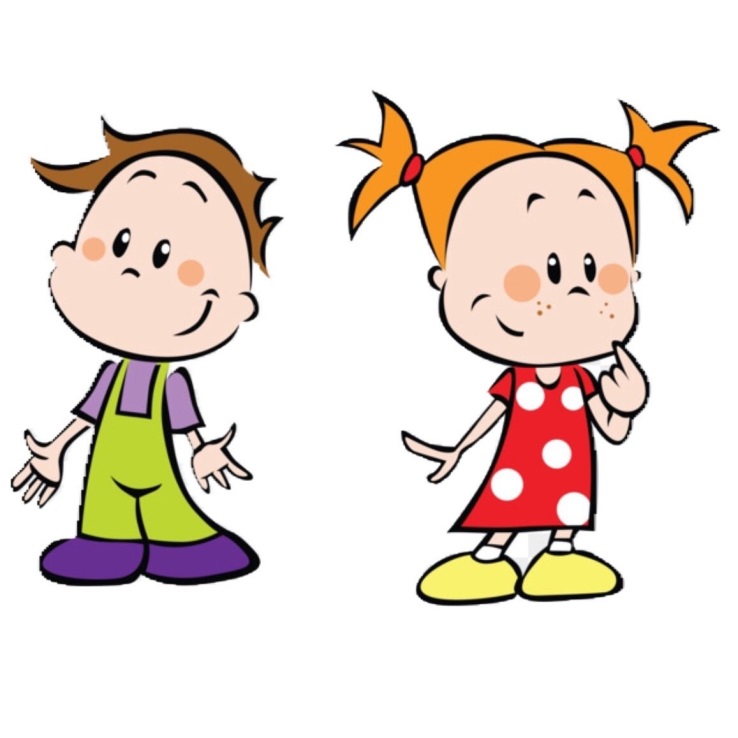 Знаток ПДД
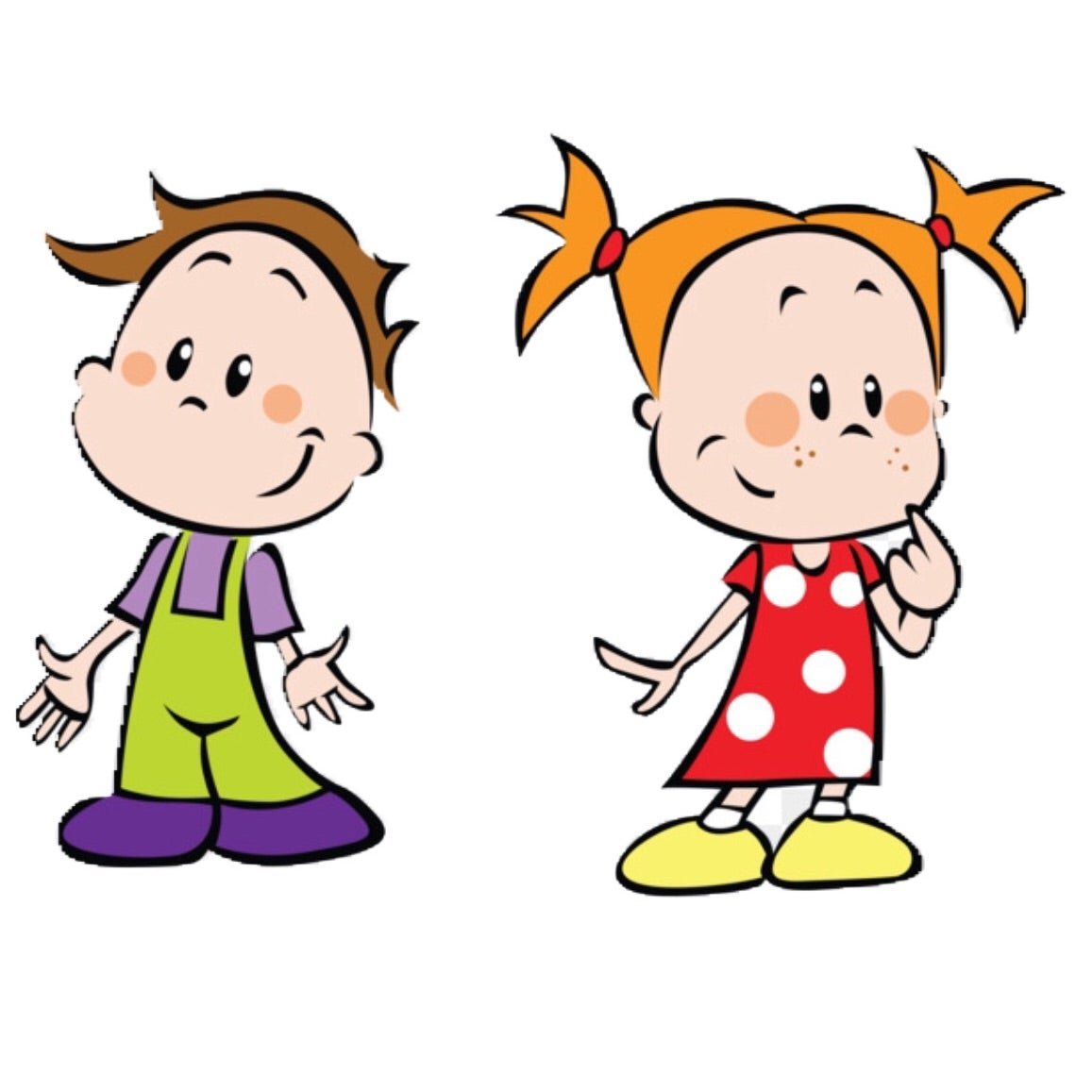 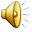 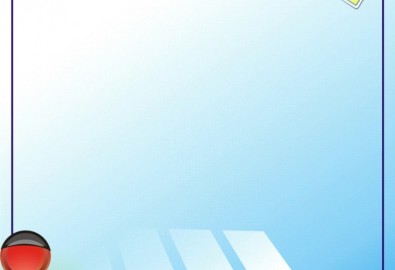 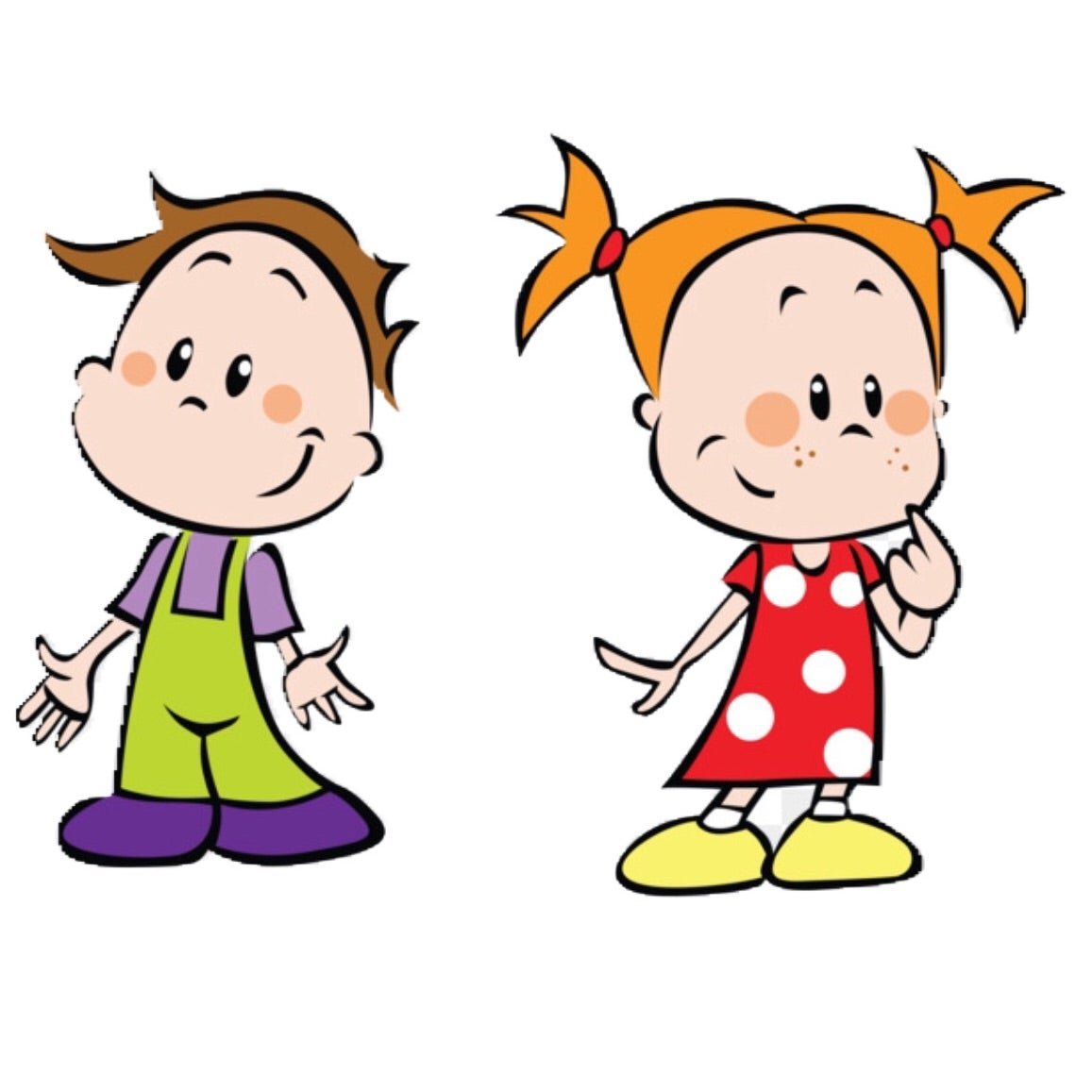 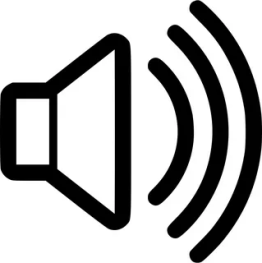 ВСЕ О…
Задание №1
Задание №2
Задание №3
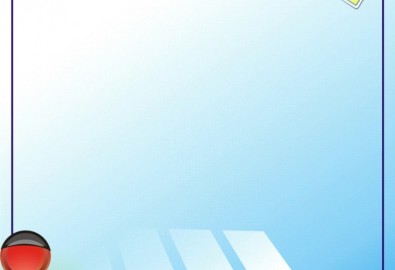 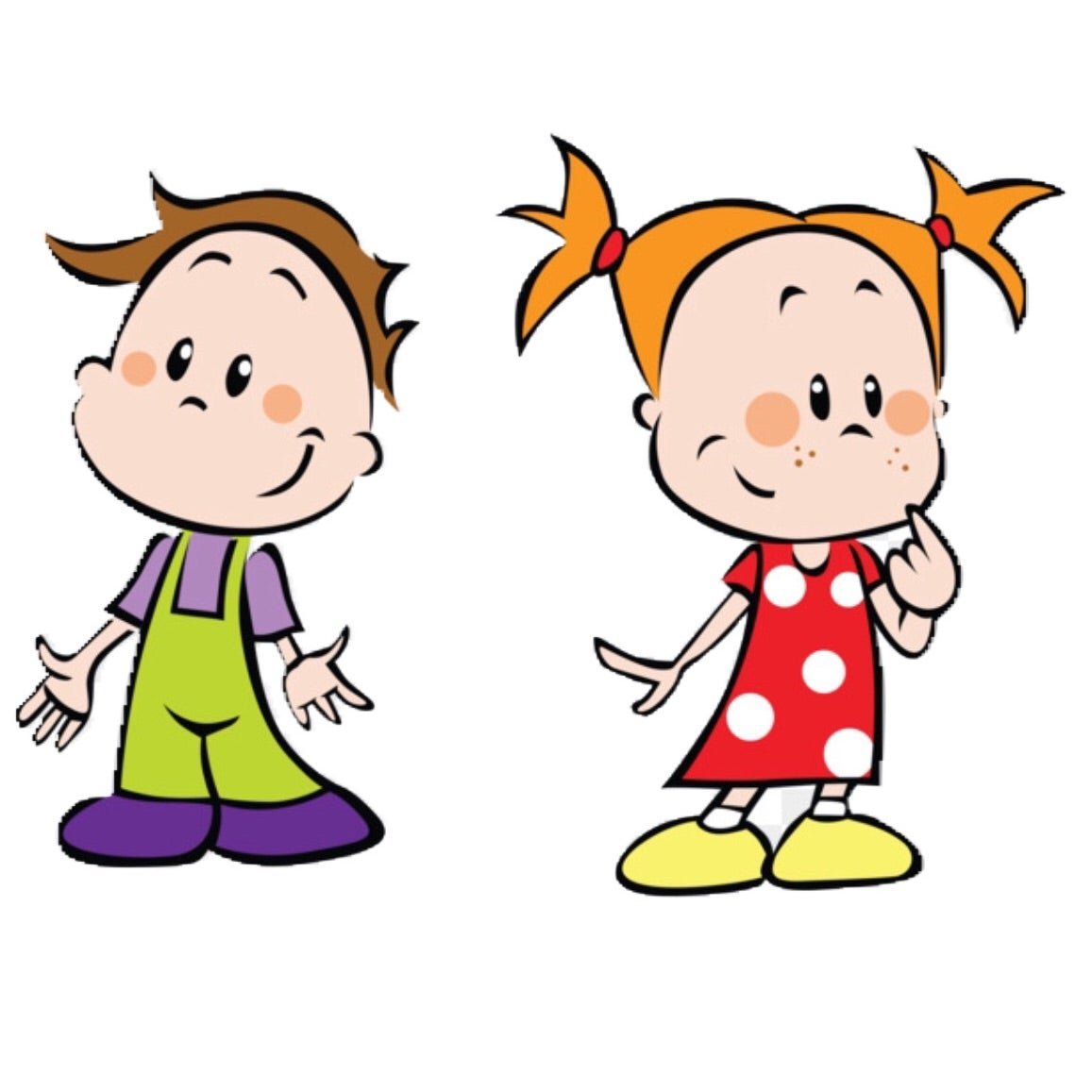 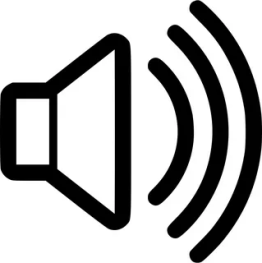 Три разных глаза имею.За уличным движением слежу.Молчаливый, а всё ж не молчу —Глазами с людьми разговариваю.
р
е
о
с
в
ф
о
т
В начало
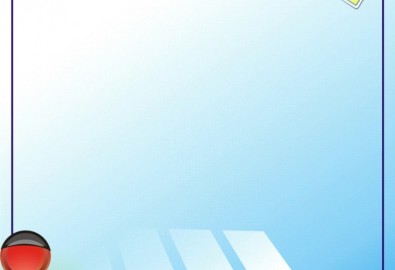 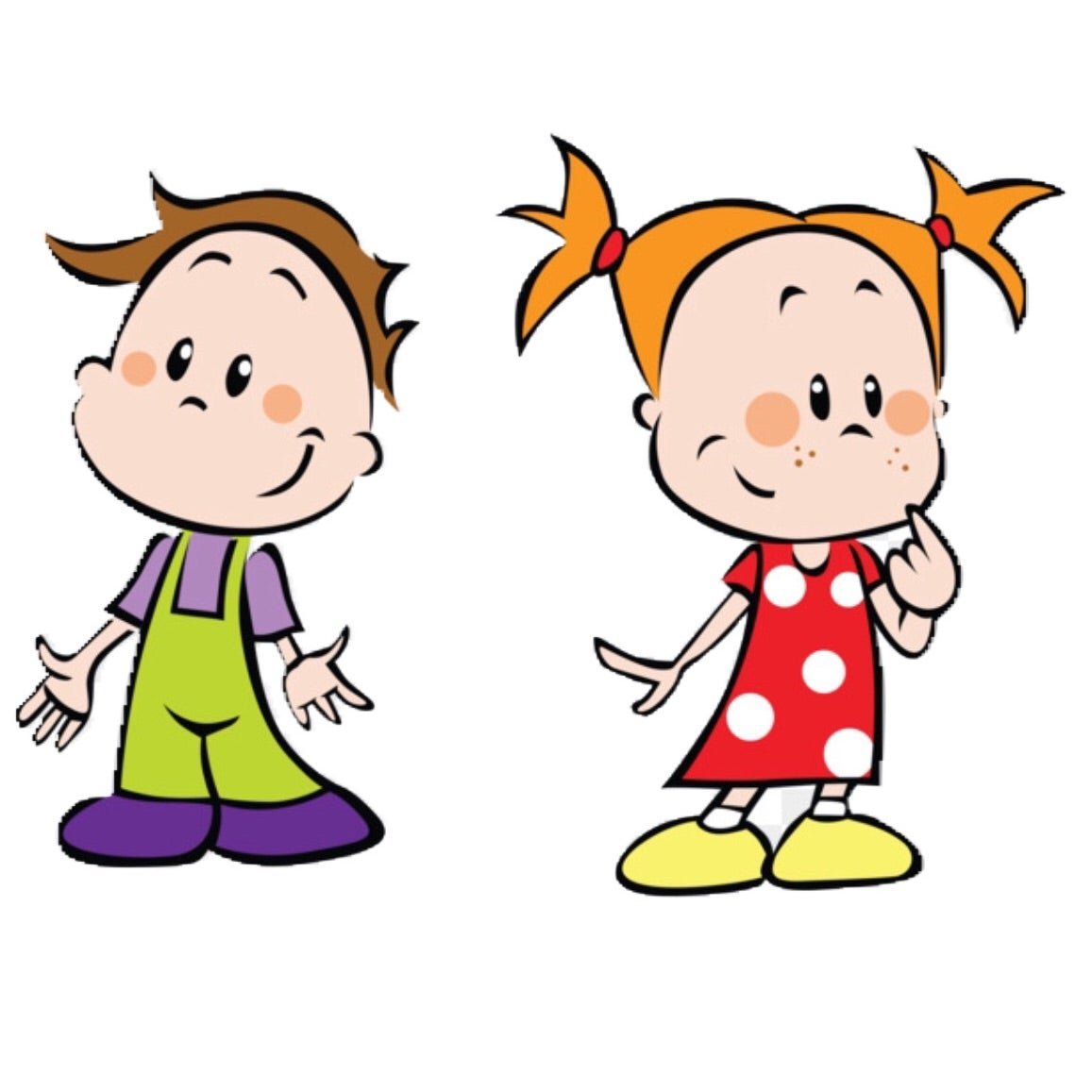 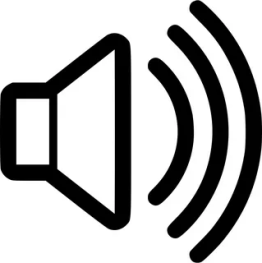 Какой свет нам говорит:«Вы постойте – путь закрыт!»
(зажги фонарь)
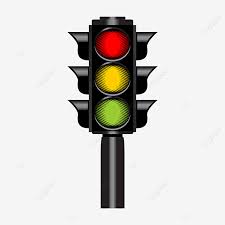 В начало
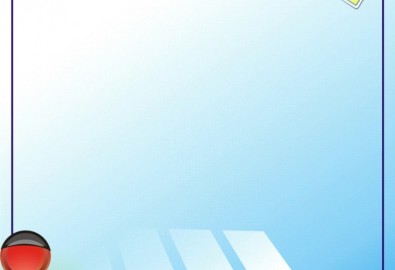 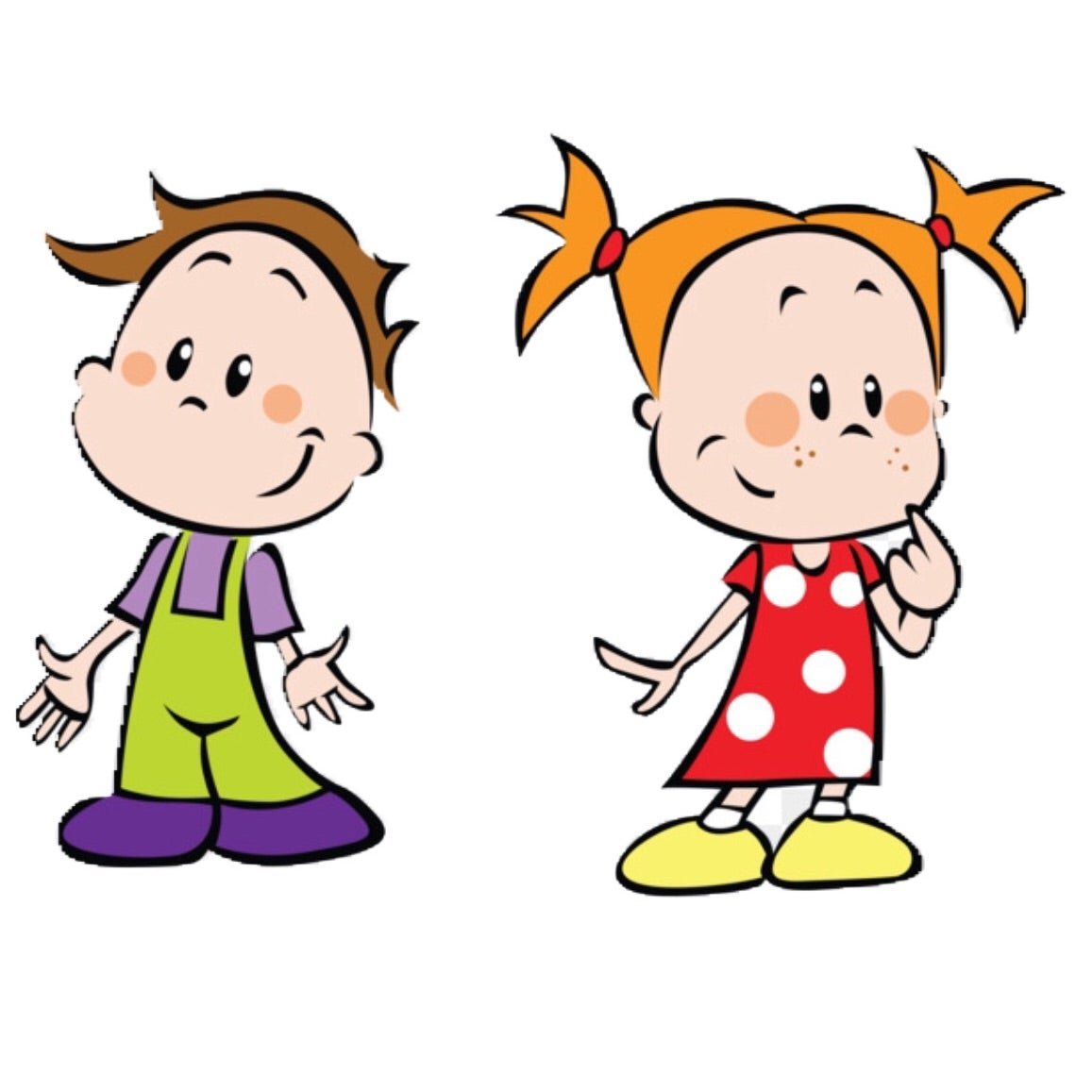 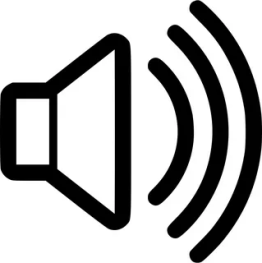 Каким цветом должен загореться светофор, чтобы можно было ехать?
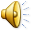 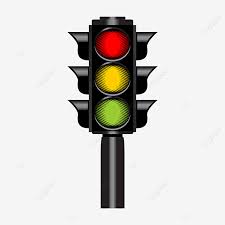 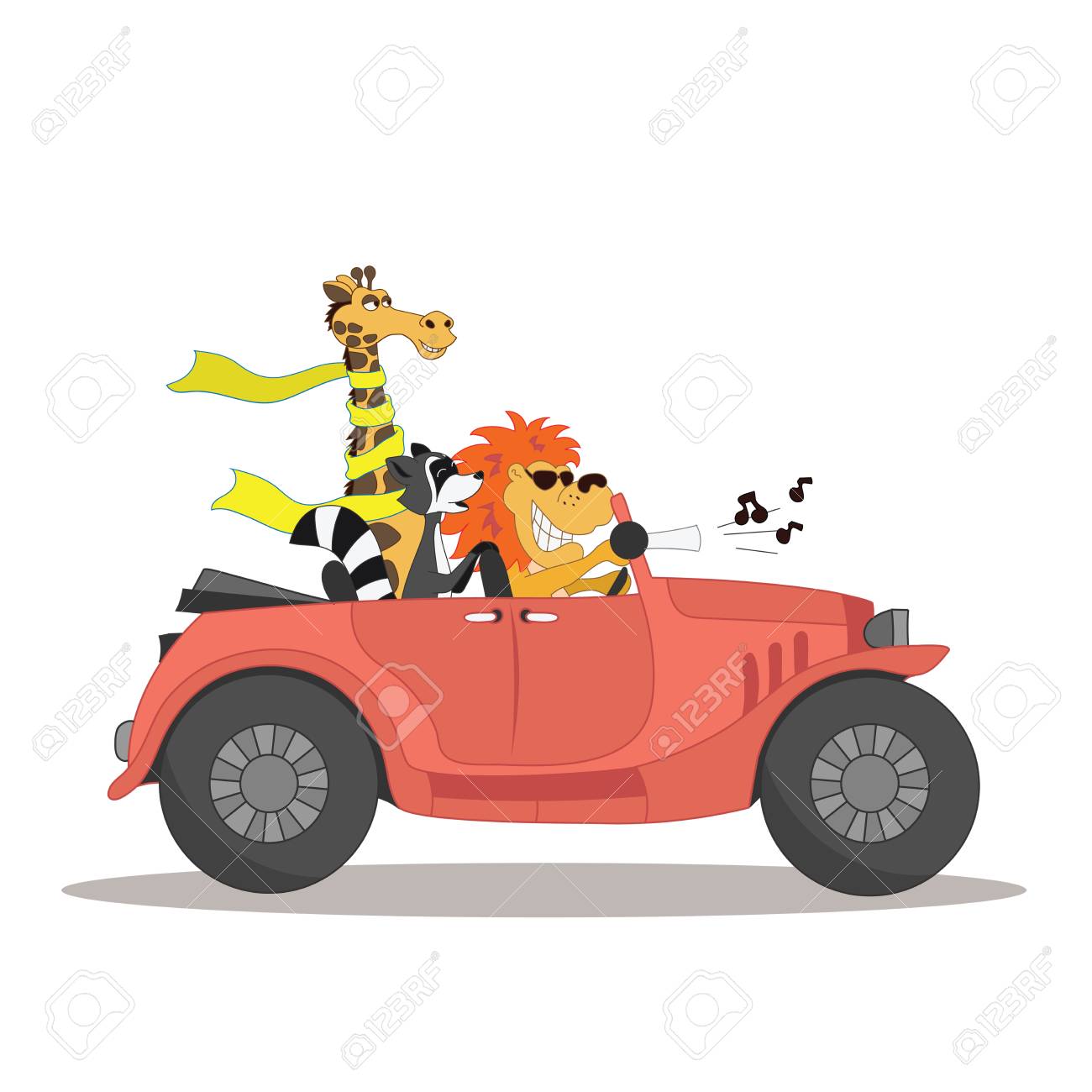 В начало